ECONOMETRIA
Tópicos Básicos
Definição de Econometria
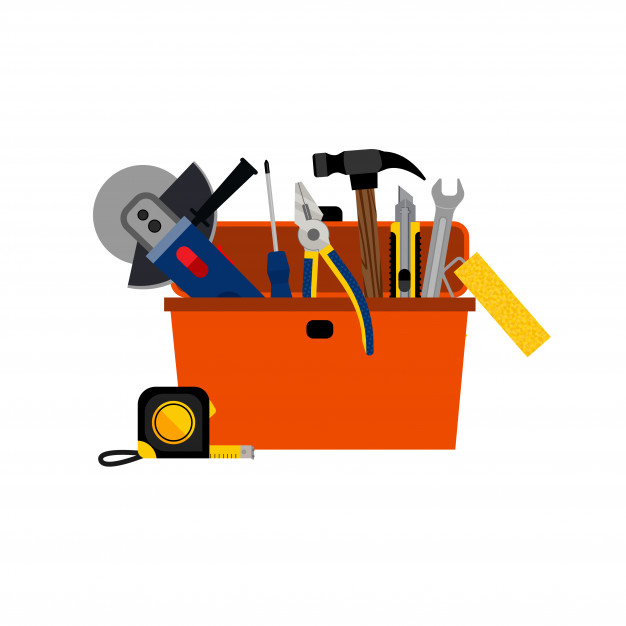 Econometria é um conjunto de ferramentas estatísticas com o objetivo de entender a relação entre variáveis econômicas através da aplicação de um modelo matemático.
1.Relaçoes (supostas) Econômicas de causalidade
2. Modelos Econométricos
3. Amostra
4. Estimação do(s) Modelo(s)
5. Resultados
Políticas Econômicas
Estratégias de Negócios
Tomada de decisões de produção
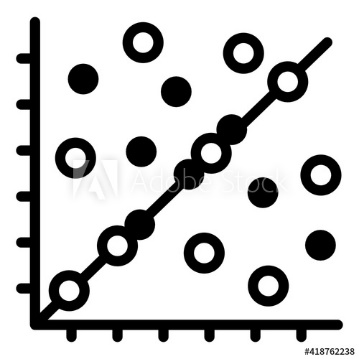 A ferramenta básica da econometria é o modelo de regressão linear (modelo clássico de regressão linear). 




Na econometria moderna, outras ferramentas estatísticas são frequentemente usadas, mas a regressão linear é, ainda, o ponto de partida mais frequente para a análise.
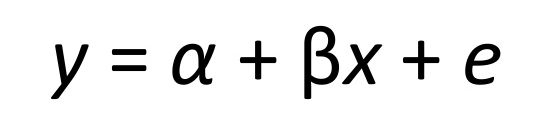 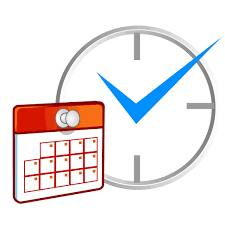 Agenda
Apresentação do modelo dos Mínimos Quadrados Ordinários para uma regressão linear simples;

Encontrar matematicamente os estimadores dos parâmetros da regressão e exemplo prático;


Exemplo de aplicação de Econometria para dados de Análise Financeira de Balanços.
Mínimos Quadrados Ordinários
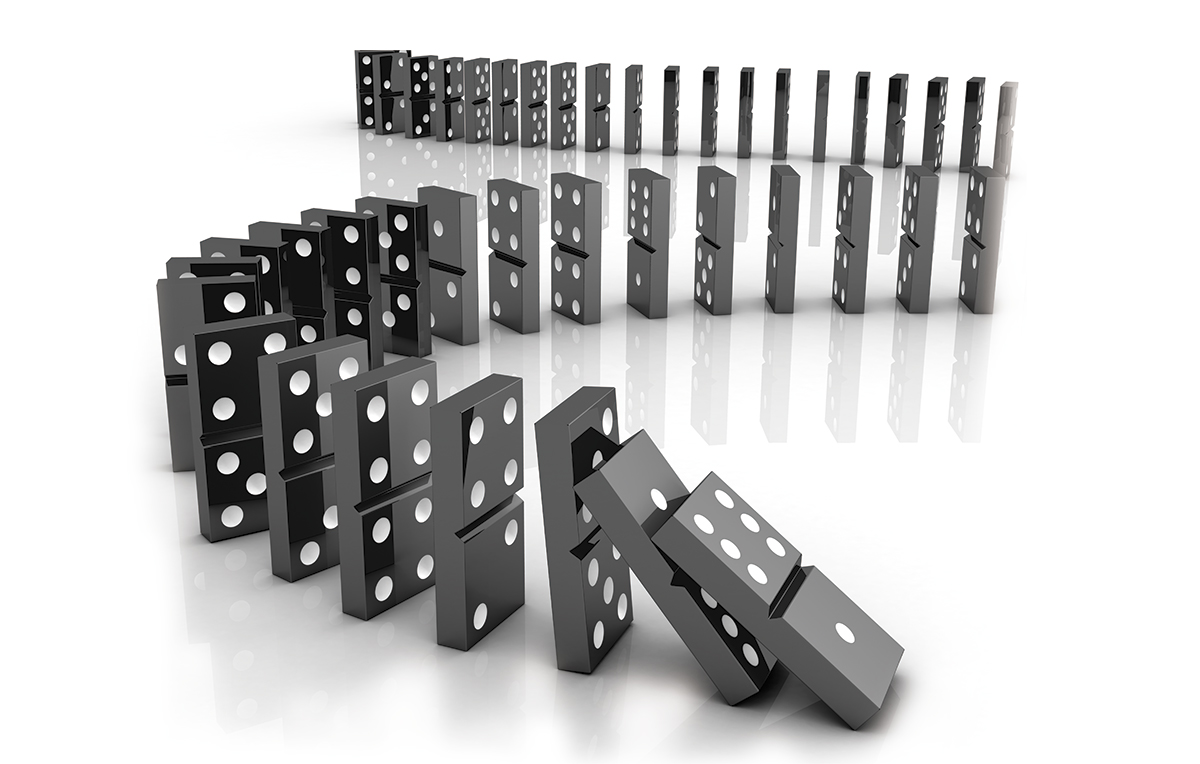 DUAS VARIÁVEIS

Y e X


CONSUMO x RENDA
VENDAS x MARKETING
FELICIDADE(t) x CERVEJA(t)
DOR DE CABECA(t+1) x CERVEJA(t)VARIÁVEIS QUE SUPOSTAMENTE TENHAM RELACAO ENTRE SI
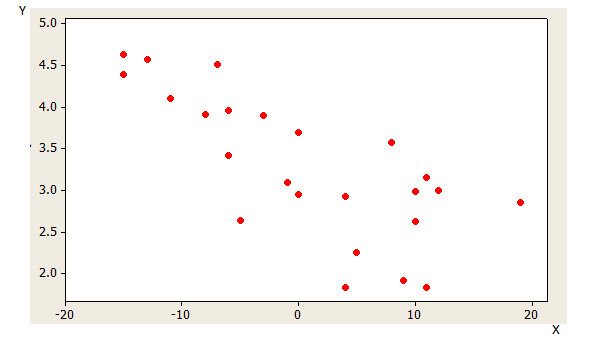 Processo de encontrar a relação entre Y e X é chamado de Regressão.
Regressão Simples ou MúltiplaClassificação quanto ao número de variáveis.

Pode não ser linear:
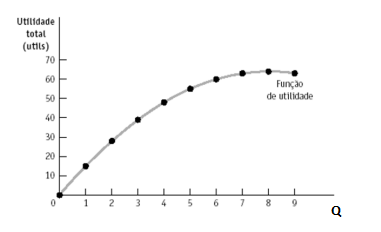 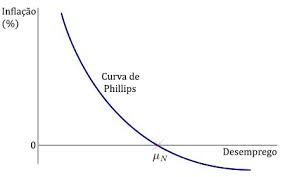 Estimação do MQO
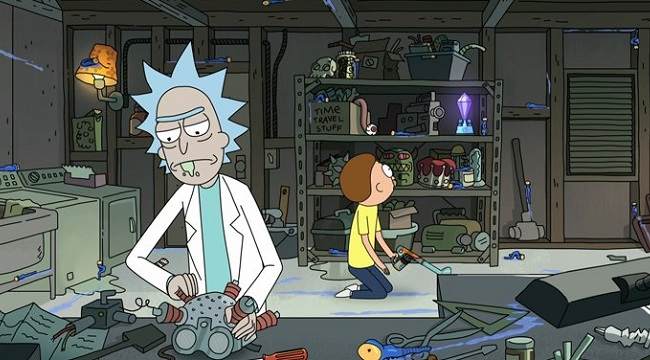 Mínimos Quadrados Ordinários
Equação da reta
Termo do erro
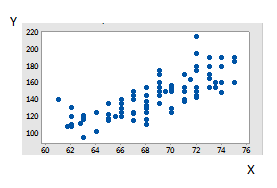 O erro deve ser incluído.

Imprecisões em medidas;
Ciências Sociais (eventos difíceis de medir)
Mínimos Quadrados Ordinários
Mínimos Quadrados Ordinários
Mínimos Quadrados Ordinários
Estimar uma reta que tenha menos erro.Não podemos somar, pois erros positivos e negativos se anulariam.

Se elevarmos ao quadrado, os números negativos seriam eliminados.Melhor reta será a que tenha a MENOR SOMA DOS QUADRADOS DOS ERROS.
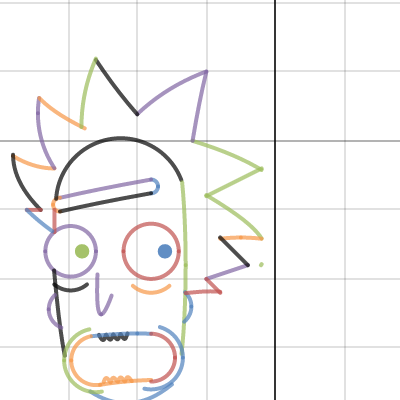 Mínimos Quadrados Ordinários
Soma dos quadrados dos erros:
PRÁTICA
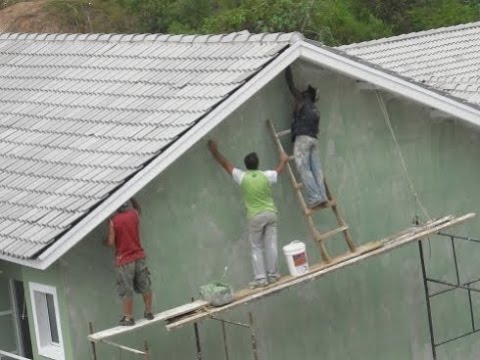 Estimação de uma função de Oferta
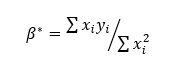 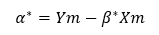 Confiabilidade da Regressão
Não são os erros.São os estimadores dos erros !

Pois os erros são dados pela diferença  entre os valores 
Estimados e a reta dada pelos valores populacionais, 
Isto é, a reta verdadeira, que não conhecemos !



Os estimadores dos erros são chamados deRESÍDUOS DA REGRESSÃO !
Análise de Variância
Estatisticamente falando, a variância explicada é maior do que a variância dos resíduos? Faremos um teste de comparação de variâncias.

Se rejeitarmos a hipótese nula de que as variâncias são iguais, então a regressão explica mais do que não explica, sendo dessa forma, considerada válida !
Análise de Variância
Divisão da variável Y em duas partes:
Explicada;
Não explicada (resíduos).

Calcular a soma dos quadrados da Variável Y e de suas partes explicadas e não explicadas. 	Variância            variáveis centradas na média.

SQT (Ym)
SQE (Y*)
SQR
Poder Explicativo de uma regressão:


R2= SQE/SQT
Análise de Variância (ANOVA)
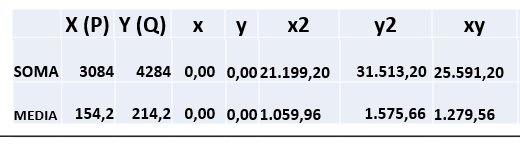 SQT = SQE + SQR
R2= SQE/SQT = 0,98
F 1,18 = 4,41
Como F calculado é maior que F tabelado, a regressão é válida a 5% de significância
Continua...
Teste de significância dos parâmetros;

Hipóteses sobre o modelo
Erros tem média zero e são normalmente distribuídos;
Os valores de xi são fixos;
Os xi não são correlacionados com os erros;
A variância dos erros é constante;
Os erros não são auto correlacionados;
No caso de regressões múltiplas, cada variável Xi não pode ser combinação linear das demais.
Resultados:
Quantidade Ofertada
Preço de Mercado
Sugestão de Exercício
Estimar a Variação do Patrimônio Líquido em três regressões simples, sendo explicada por  1 indicador de liquidez, 1 de endividamento e 1 de rentabilidade.

Variação do PL :